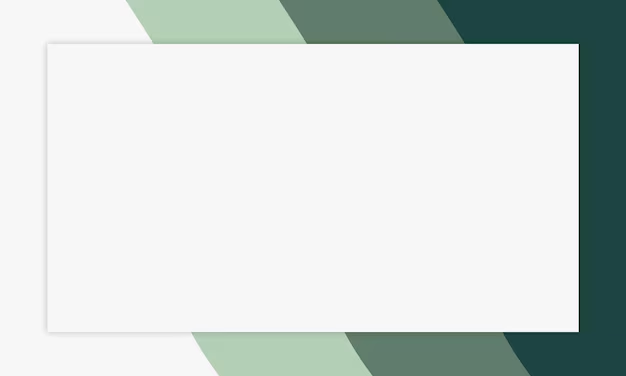 Hello! Welcome to…

ESL Class!
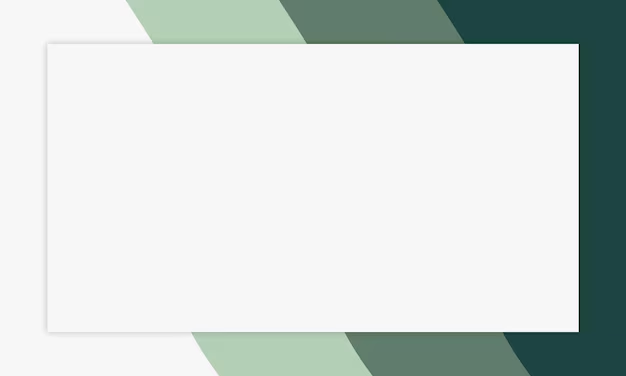 Today we will learn: 



Mastering Contractions in English
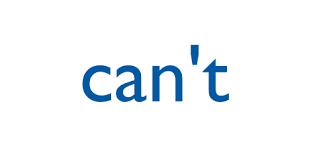 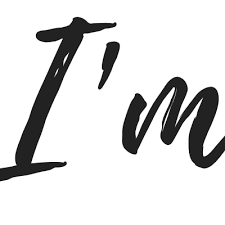 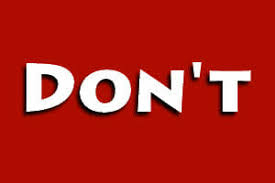 [Speaker Notes: Make sure to pass out name tags either BEFORE class or AT THIS TIME!]
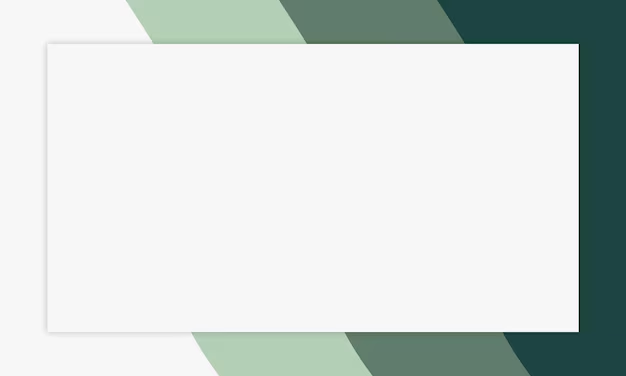 What are contractions?
Contractions are shorter ways of tying two words together.
They use an apostrophe (‘) to show where the letter or letters are missing.
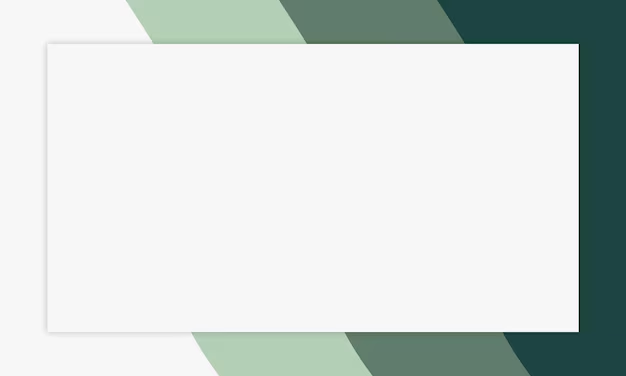 *Examples*
Do + not = don’t
Can + not = can’t
I + am = I’m
You + are = you’re
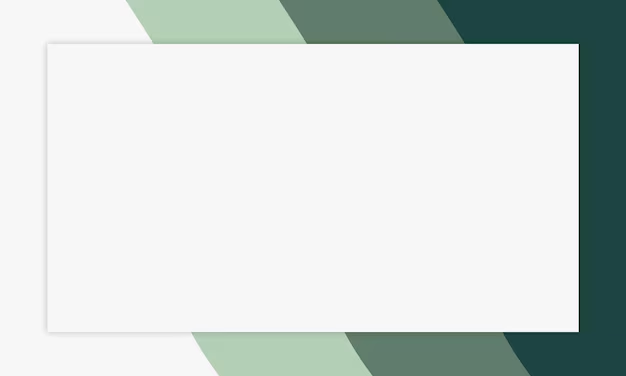 How do contractions work?
A verb (an action word) + “not,” “am/is/are,” or “have/has.”
The missing letter or letters are usually from the second word.
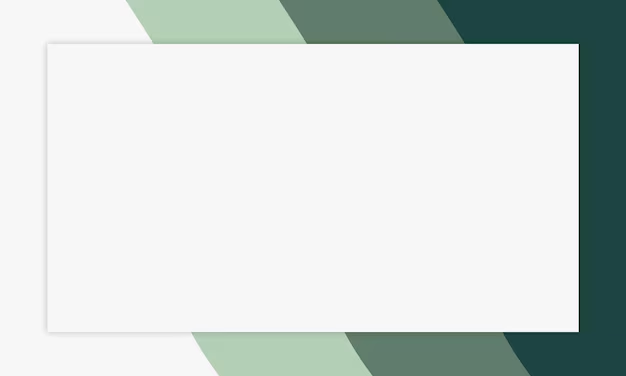 Common Action Verbs
Run
Walk
Jump
Talk
Sing 
Speak
Eat 
Drink
Cry
Skip
Pull 
Push
Fetch
Give
Make
Bake
Try
Bring
Teach
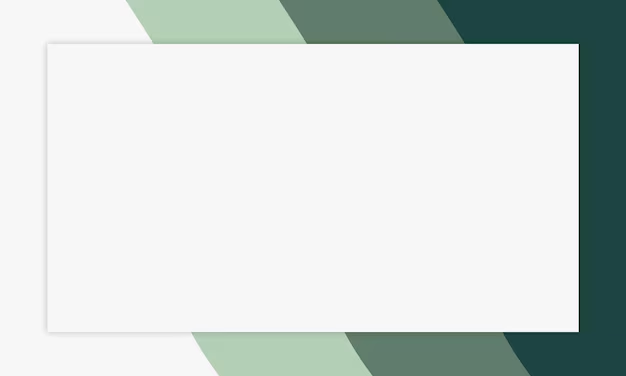 *Examples*
Can’t = can + not. The apostrophe replaces the “o” in “not.”
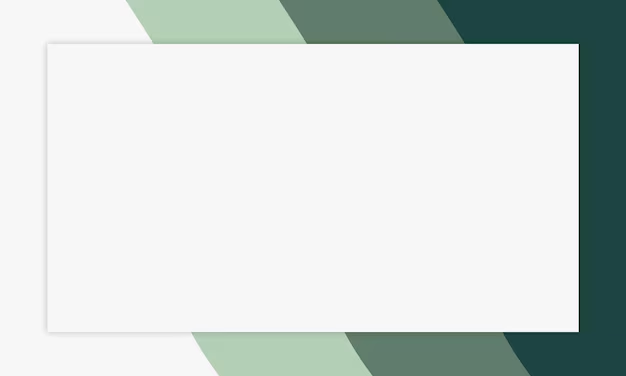 Common Contractions
Don’t (do not)
Can’t (can not)
I’m (I am)
You’re (you are)
He’s (he is)
She’s (she is)
We’re (we are)
They’re (they are)
Isn’t (is not)
Wasn’t (was not)
Haven’t (have not)
Let’s (let us)
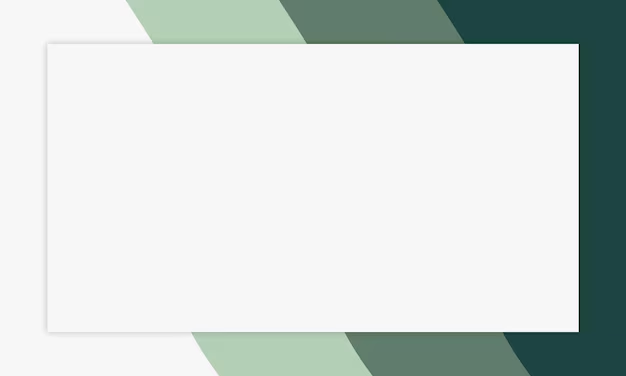 Watch this youtube video for some practice!

https://www.youtube.com/watch?v=gubPH3WEurg

Click the link above to watch^^
[Speaker Notes: After explaining the examples, have the students try.]
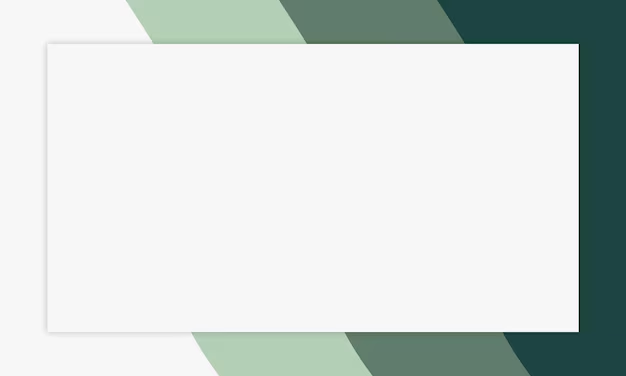 Until Next Time!
Study the contractions
Practice contraction pronunciation
Start using contractions!